Basic Thermo
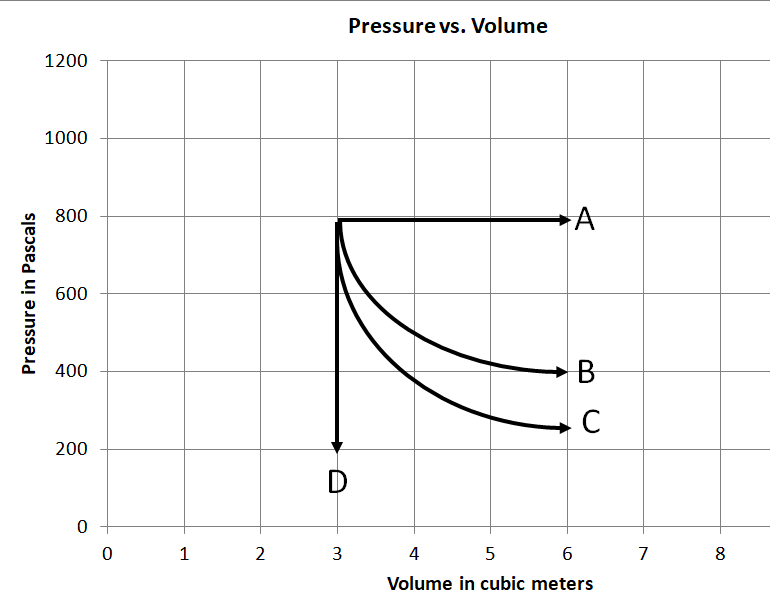 Point X (3.0 m3, 800 Pa) is at a temperature of  400. K

How many Moles of gas do we have?  (0.7220216606 moles)
X
For Process XA, what is the Q, ΔU, W?
6000 J, 3600 J, 2400 J
Point X (3.0 m3, 800 Pa) is at a temperature of  400. K

How many Moles of gas do we have?  (0.7220216606 moles)
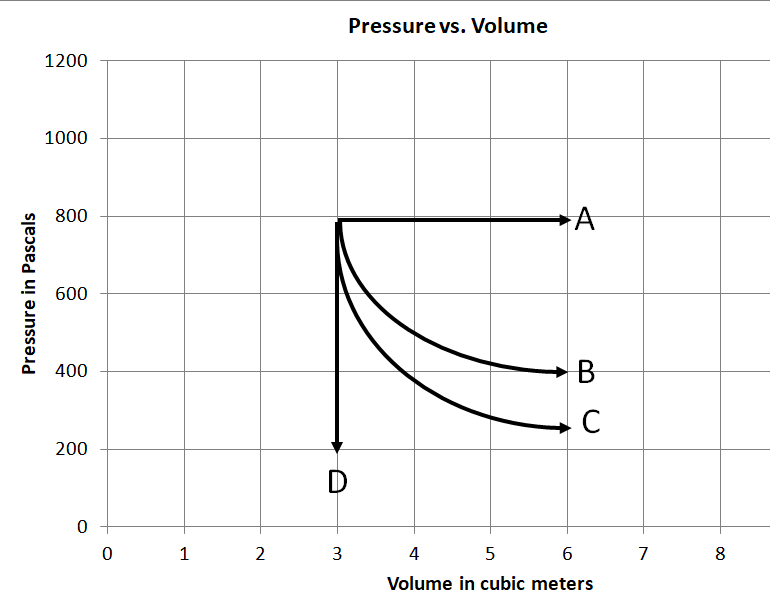 X
For Process XD, what is the Q, ΔU, W?
-2700 J, -2700 J, 0
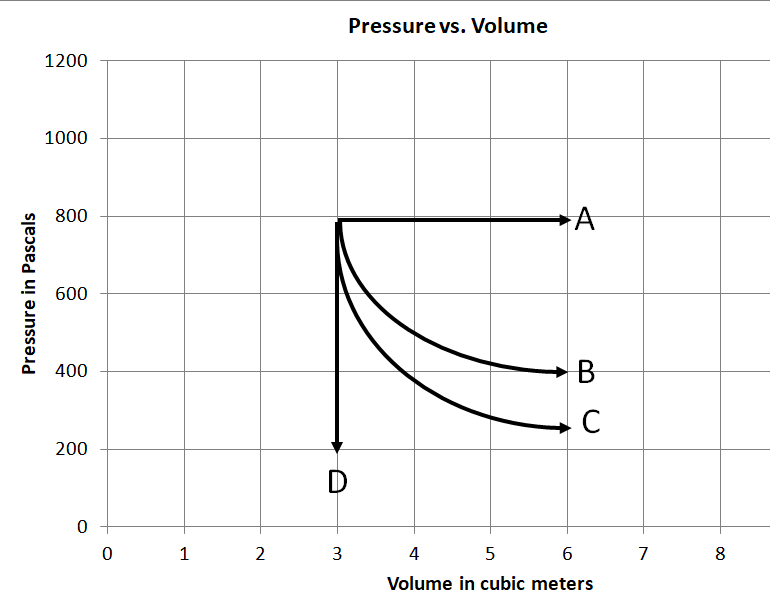 X
For Process XB, the gas does 1,664 J of work.  What is the Q, ΔU?
1,664 J, 0
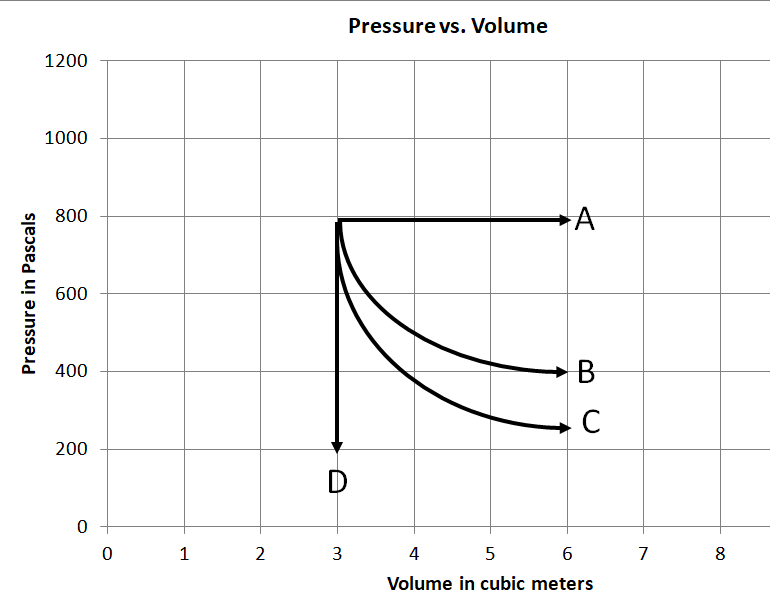 X
For Process XC, the gas does 1,332 J of work.  What is the Q, ΔU?
0, -1,332 J, 1,332 J